일본 역사의 문화
21402165 이찬우
2조 일본 고대 사회의 문화


소주제: 야마토 시대의 문화
개요: 야마토 시대의 문화
1 - 야마토 시대의 시작 

2 - 야마토 시대의 초기 문화

3 - 야마토 시대 문화 발전의 계기

4 - 야마토 시대의 정치와 문화 개혁

5 - 야마토 시대의 후기

6 - 야마토 시대 현세에 이르는 문화
1- 야마토 시대의 시작
지금의 천왕에 위치한 오키미와 그 권위를 나타내는 무덤



-야마토 시대의 발생지
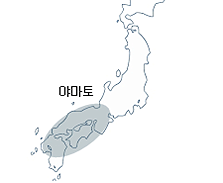 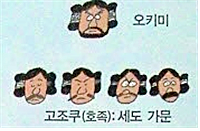 2. 야마토 시대의 초기 문화
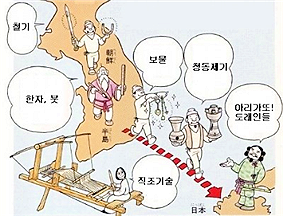 한반도에서 일본으로
철기문화가 많이 보급되었다.
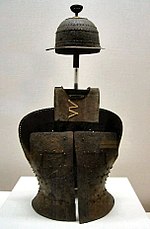 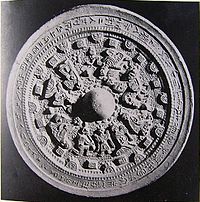 3.야마토 시대의 문화 발전의 발단
중기에 이르러 많은 도래인의 유입
좌: 도래인 우:조몬인


도래인의 유입으로 의상문화도 발전.


- 도래인의 불교도 전파하여 큰 전쟁도 일어나기도 했다.
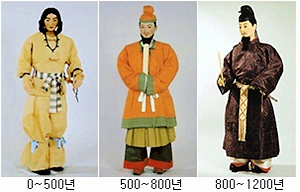 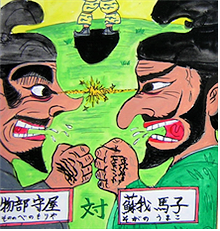 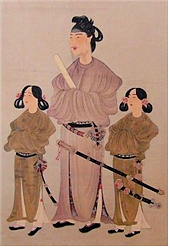 4.야마토 시대의 정치와 문화 개혁
1)-정치나 문화의 개혁이 중심 쇼토쿠 태자

https://www.youtube.com/watch?v=C3M1K9mvmK8

2)- 쇼토쿠 태자의 의한 계급별 의상
(한반도의 골품제를 연상시킴)
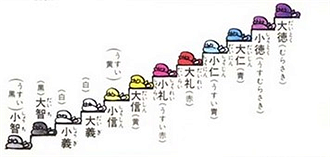 5.야마토 시대 후기
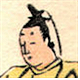 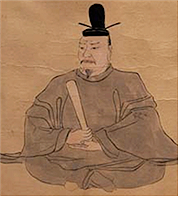 1. 유명한 다이카 개신을 일으킨 나카노오에 태자




2. 후기에 영토를 넒히고 오키미(대왕) 대신의 텐노우(천왕)를 사용한 덴무 덴노
6.야마토 시대 현세에 이르는 문화
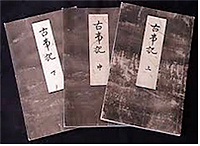 1.일본에서 제일 오래된 역사서인 고지키




2. 덴무 덴노로 부터 시작된 신사 문화
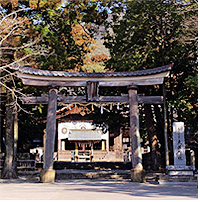